Научно-производственный центр инновационных технологий в недвижимости
«ИНТЕХНЕДВИЖИМОСТЬ»
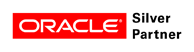 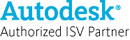 Методическое обеспечение и информационные технологии управления недвижимостью1993-2015
Научно-производственный центр инновационных технологий в недвижимости «ИНТЕХНЕДВИЖИМОСТЬ»
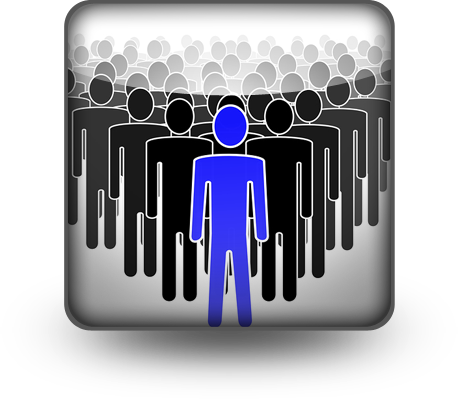 История успеха: 1993 - 1998 
Лидерство в формировании российской школы 
оценки недвижимости

Разработка методики оценки недвижимости, машин и оборудования, профессиональная подготовка оценщиков на базе  СПбГПУ (подготовлено около 3000 чел);
Разработка методики оценки рыночной стоимости недвижимости для КУГИ Санкт-Петербурга;
Разработка и реализация программного комплекса для автоматизации оценки рыночной стоимости недвижимости и анализа рынка недвижимости ValMaster™ A  (более 1500 лицензий);
Консалтинговые услуги на рынке недвижимости: оценка рыночной стоимости объектов недвижимости, земельных участков анализ наилучшего использования, анализ рынка недвижимости Санкт-Петербурга и Ленобласти, техническое освидетельствование зданий и сооружений с выдачей экспертных заключений;
Экспертно-методическая работа в Совете по методологии оценки  Минимущества РФ.
Научно-производственный центр инновационных технологий в недвижимости «ИНТЕХНЕДВИЖИМОСТЬ»
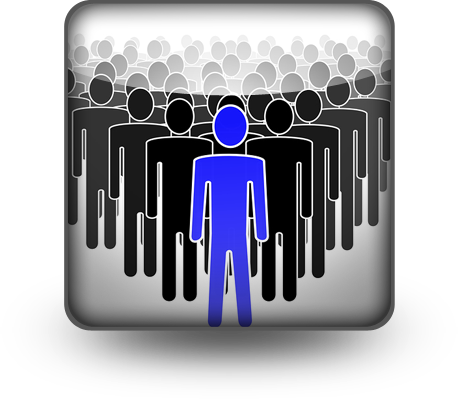 История успеха: 1997 - 2002 
Лидерство в разработке методологии автоматизации Технической инвентаризации недвижимости
Разработка Единых классификаторов характеристик для Государственной технической инвентаризации;
Разработка методики автоматизации камеральных работ технической инвентаризации – адресатор с динамической иерархией уровней, расчета восстановительной стоимости на основе УПВС с учетом нормативных корректировок, автоматизации расчета физического износа (ВСН 53-86р), автоматизированное создание документов – техпаспортов, справок, экспликаций и т.д.;
Разработка специализированного объектно-ориентированного графического редактора на основе лицензионного ядра AutoCAD OEM для целей технического учета и управления недвижимостью;
Разработка программного комплекса для автоматизации государственной технической инвентаризации и учета ValMaster™ BTI – свыше 500 лицензий (Иркутск, Иркутская область, Самара, Ростов на Дону, Новгород и т.д.);
Совместно с Госстроем РФ и  ФГУП «Ростехинвентаризация» участие в проекте создания автоматизированной системы  учета имущества и компенсации потерь при ликвидации последствий наводнения в ЮФО.
Научно-производственный центр инновационных технологий в недвижимости «ИНТЕХНЕДВИЖИМОСТЬ»
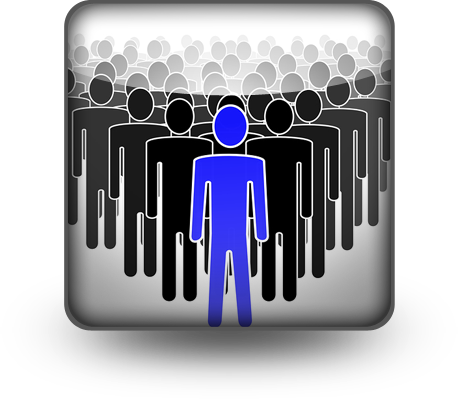 История успеха:2002-2005 
На переднем крае создания Государственного кадастра 
объектов недвижимости

Экспертно-консультативная и методическая работа в Роснедвижимости, разработка Технического задания на автоматизированную систему ведения ЕГРОКС (Единый государственный реестр объектов капитального строительства – часть кадастра недвижимости для учета для зданий и сооружений)
Разработка методических материалов по электронному формату (XML-формат) обмена данными для ЕГРОКС; 
Разработка классификаторов описания недвижимости для Кадастра объектов недвижимости (ЕГРОКС). Утверждены Приказом Минэкономразвития России от 8 сентября 2006 г. N268 «Об утверждении правил ведения единого государственного реестра объектов капитального строительства»;
Научно-методическое сопровождение Пилотного проекта Кадастра объектов недвижимости в Самаре на платформе ValMaster™ BTI
Научно-производственный центр инновационных технологий в недвижимости «ИНТЕХНЕДВИЖИМОСТЬ»
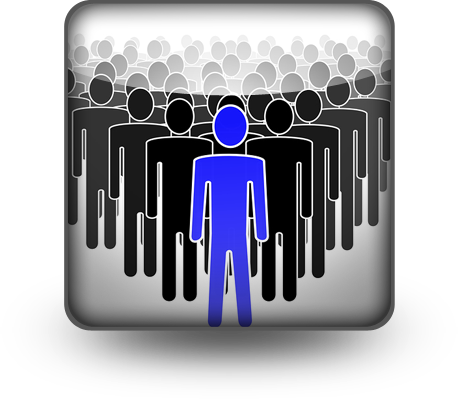 История успеха: 2004-2011 
Формирование отечественной школы управления 
корпоративной недвижимостью

Научно-методические исследования лучшей мировой практики управления корпоративной недвижимостью
Адаптация современной методологии управления недвижимостью к условиям отечественной отрасли недвижимости
Разработка методических  материалов по созданию корпоративных систем Стратегического управления активами недвижимости, 
Создание информационно-методического комплекса  управления эксплуатации недвижимости;
Разработка программной платформы для построения информационно-аналитических систем управления корпоративной недвижимостью ValMaster™ FM;
Разработка приложения для оперативного управления заявками  и сервисами для пользователей недвижимостью ValMaster™ SD;
Внедрение систем управления корпоративной недвижимости «под ключ»: 
Повышение квалификации персонала по современным направлениям профессиональных компетенций управления недвижимостью.
Научно-производственный центр инновационных технологий в недвижимости «ИНТЕХНЕДВИЖИМОСТЬ»
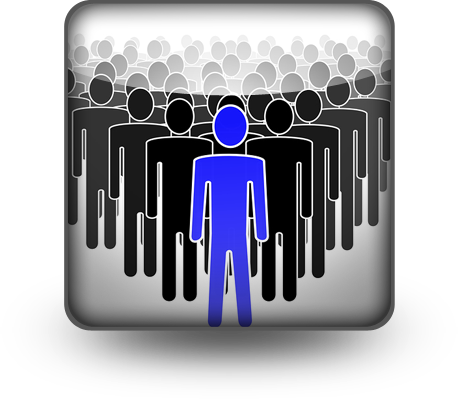 История успеха: 1993-2011 
Основные нормативно-методические работы

Методические рекомендации по определению рыночной стоимости объектов недвижимости. Приложение №2 к распоряжение губернатора Санкт-Петербурга от 1.06.96 №113-р "О порядке оценки недвижимого имущества, находящегося в государственной собственности, и прав на него".
Временное положение о порядке оценки рыночной стоимости объектов недвижимости, находящихся в государственной собственности. Приложение №1 к распоряжение Губернатора Санкт-Петербурга от 1.06.96 №113-р "О порядке оценки недвижимого имущества, находящегося в государственной собственности, и прав на него". 
СТО РОО 27-01-98 Оценка имущества. Оценка недвижимости. М.; РОО, 1998 
СТО РОО 27-02-98 Оценка имущества. Оценка судов и плавучих технических средств освоения океана, шельфа и внутренних водных путей и водоемов. М.; РОО, 1998 
Методические рекомендации по оценке участков земли для девелопмента. М., Торгово-промышленная палата РФ, 2002 
Оценка судов и плавучих технических средств освоения океана, шельфа и внутренних водных путей и водоемов. Методические рекомендации. М., Торгово-промышленная палата РФ, 2002. - 1.5 п.л. 
Оценка стоимости недвижимого имущества. Методические рекомендации. Торгово-промышленная палата РФ, М., 2002. 
Организационно-методические требования к построению информационных систем государственного учета и технической инвентаризации объектов недвижимости. М.; ГОССТРОЙ РОССИИ, 2000 
Правила ведения Единого государственного реестра объектов капитального строительства. Утверждены Приказом от 8.08.06 № 268 Министерства экономического развития и торговли Российской Федерации
Разработка предложений по созданию нормативно-правовой базы системы управления недвижимым имуществом Минобороны России. Отчет по НИР.-М., 26 ЦНИИ МО РФ, 2001.
Научно-производственный центр инновационных технологий в недвижимости «ИНТЕХНЕДВИЖИМОСТЬ»
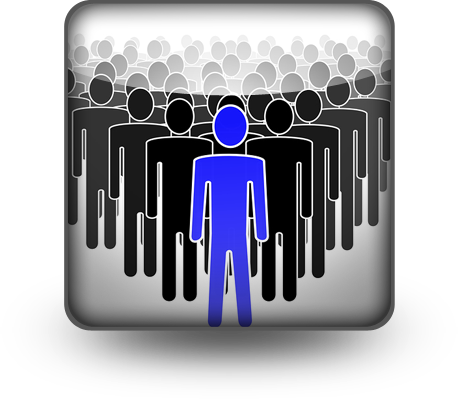 История успеха: ГЕНЕРАЛЬНАЯ СХЕМА РАБОТЫ 

От разработки методологии







К разработке информационного обеспечения
 для реализации методологии
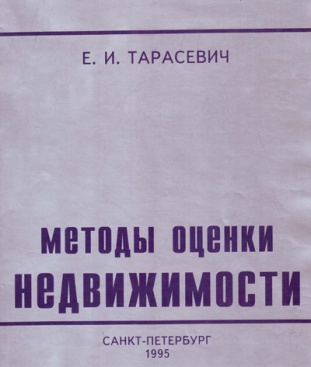 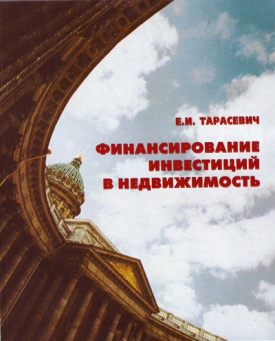 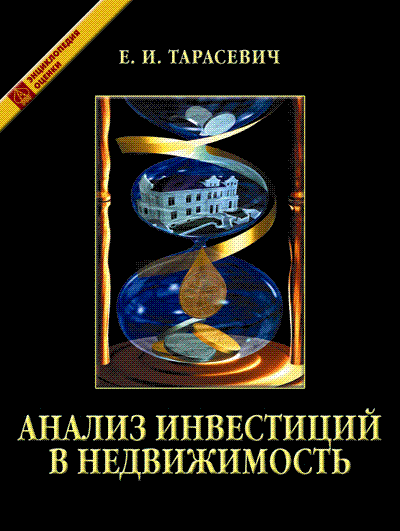 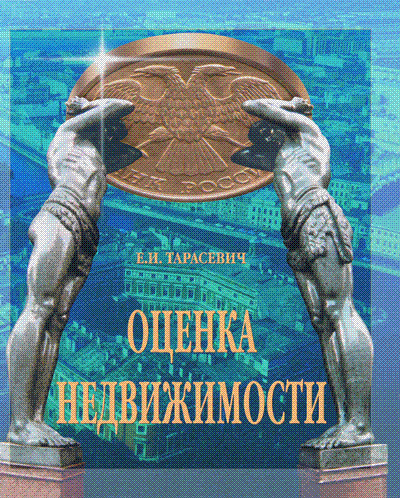 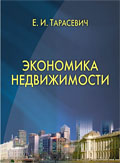 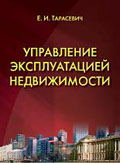 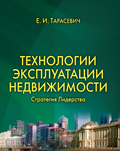 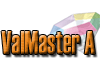 ValMaster™ Appraiser
Оценка недвижимости
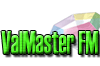 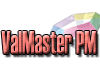 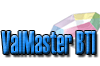 ValMaster™ FM
Управление 
инфраструктурой
ValMaster PlanMaker – интеллектуальное графическое  приложение - 100% совместимость с AutoCAD 
ValMaster ServicedDispatcher – приложение для автоматизации службы ServiceDesk – специально для объектов недвижимости
ValMaster™ PM
Управление 
недвижимостью
ValMaster™ BTI
Техническая 
инвентаризация
Научно-производственный центр инновационных технологий в недвижимости «ИНТЕХНЕДВИЖИМОСТЬ»
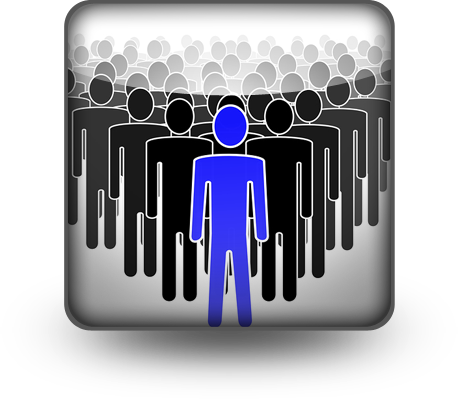 МАРКЕТИНГОВАЯ СТРАТЕГИЯ: ЛИДЕРСТВО В КОМПЕТЕНЦИЯХ 

КОНКУРЕНТНЫЕ ПРЕИМУЩЕСТВА:  ЕДИНЫЙ ЦЕНТР УСЛУГ

Методический центр: 
адаптированная лучшая практика управления недвижимостью для различных задач, разработка методической базы для систем управления 

Центр разработки: 
разработка, адаптация, внедрение, техническая поддержка, сопровождение программного обеспечения для отрасли недвижимости 

Образовательный центр: 
целевые корпоративные семинары, 
повышение квалификации по лицензированным темам, профессиональная переподготовка по направлению «Управление корпоративной недвижимостью»,
 магистратура, аспирантура, докторантура
Научно-производственный центр инновационных технологий в недвижимости «ИНТЕХНЕДВИЖИМОСТЬ»
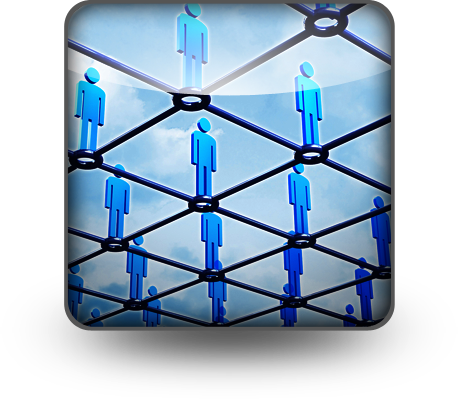 Возможности  участия 
в проектах по созданию систем управления недвижимостью
Коммерческое предложение
Создание системы 
управления недвижимостью
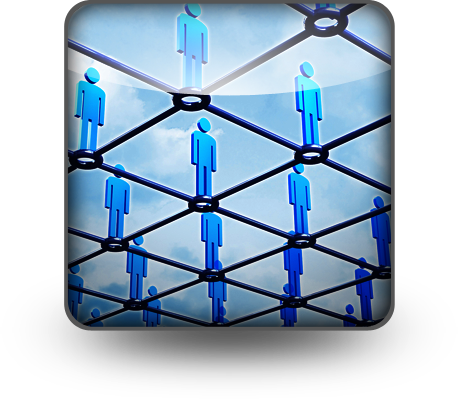 Ключевые факторы 100%-ого результата
Создание системы 
управления недвижимостью
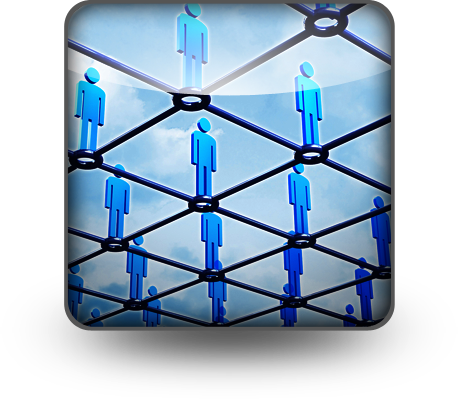 Ключевые компетенции 
НПЦ «ИНТЕХНЕДВИЖИМОСТЬ»
Создание системы 
управления недвижимостью: 
Коммерческое предложение
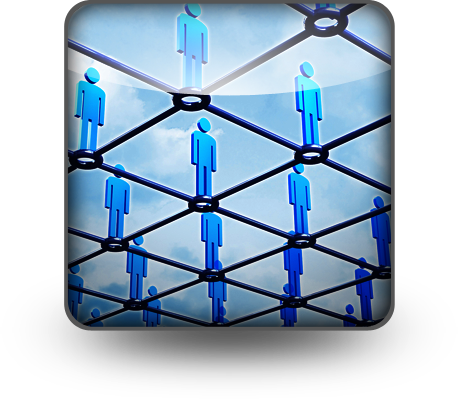 Разработка организационно-методических документов для системы управления недвижимостью
Стратегический план управления активами недвижимости
Стратегический план эксплуатации
Политика и Стандарты эксплуатации
Руководство по ведению реестра объектов недвижимости
Руководство по ведению реестра объектов эксплуатации
Руководство по эксплуатационному аудиту
Руководство по оценке эксплуатационного состояния
Руководство по планированию: аренды, эксплуатации и т.д.
Положение об организации обслуживания на основе SLA
Положение по разработке и внедрению специфических ключевых показателей эффективности (аренда, эксплуатация, размещение, использование)
Рекомендации по выбору формы договорных отношений с поставщиками услуг эксплуатации
И т.д.
Создание системы 
управления недвижимостью: 
Коммерческое предложение
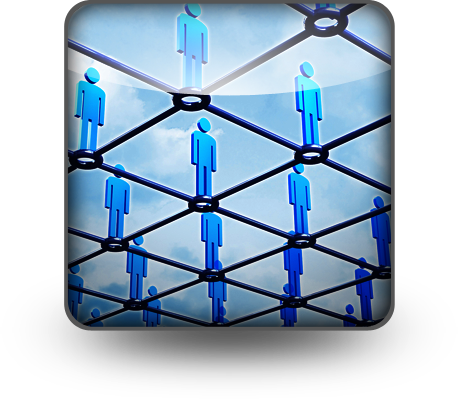 Информационно-аналитическое обеспечение на платформе ValMaster FM
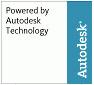 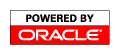 ValMaster FM/Реестр:
Реестр объектов недвижимости и их технических характеристик в формате Государственного кадастра недвижимости
Интеллектуальные поэтажные планы – 100% совместимо с AutoCAD
Реестр прав и обременений на объекты недвижимости
ГИС-подержка характеристик местоположения

ValMaster FM/Аренда
Реестр объектов аренды и их характеристик – помещения, рекламоносители, парковки, торговые места
Финансовое планирование аренды на базе рыночных ставок, управление структурой арендной платы
Автоматизация контрактных отношений – договора, допсоглашения, акты
Анализ эффективности арендной деятельности
Администрирование эксплуатационных затрат
Создание системы 
управления недвижимостью: 
Коммерческое предложение
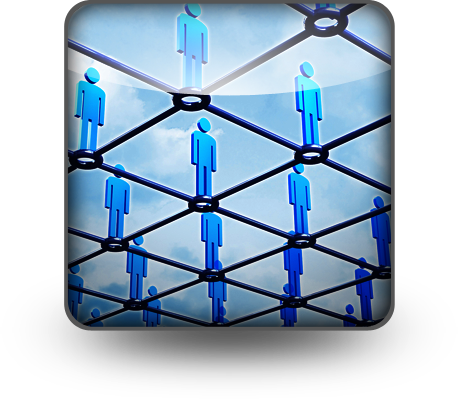 Информационно-аналитическое обеспечение на платформе ValMaster FM
ValMaster FM/Эксплуатация
Реестр объектов эксплуатации и их характеристик – здания, сооружения, конструктивные элементы, инженерные системы, инженерное оборудование.
База знаний для создания фирменных норм эксплуатации 
Операционное планирование
работ и ресурсов ТО на основе процедур, регламентов, годовых  
            программ обслуживания
ремонтов на основе  дефектных ведомостей и планов ППР
работ по содержанию территории
работ по гигиенической уборке и содержанию помещений (клининг)
услуг – охрана, транспорт, рекреация и т.д.
коммунальных ресурсов 
Автоматизированная подготовка материалов для проведения конкурсов на работы по эксплуатации
Управление договорами на выполнение работ, поставку услуг и ресурсов
Производственное планирование – бюджеты рабочего времени, технологическая подготовка, календарные графики работ, наряд-заказы
Учет выполнения и анализ эффективности операционного планирования
Сбор данных по выполненным работам и фактическим ресурсам, параметрам надежности и т.д.
Создание системы 
управления недвижимостью: 
Коммерческое предложение
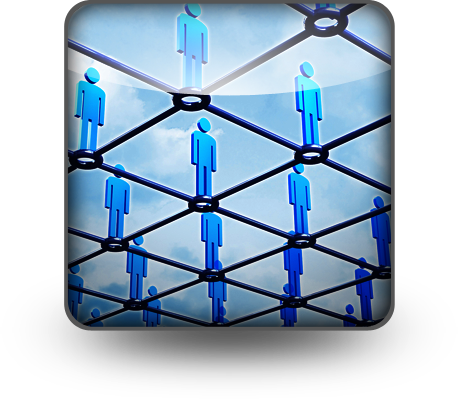 Информационно-аналитическое обеспечение на платформе ValMaster FM
ValMaster FM/Использование
Реестр характеристик размещения подразделений оргштатной структуры , внешних госорганизаций и арендаторов
Реестр размещения рабочих мест персонала и активов – мебели, оборудования, оргтехники и т.д. 
Первичная и текущая инвентаризация размещения активов
Управление переездами и перемещениями персонала и активов на основе интеллектуальных поэтажных планов
Анализ эффективности использования помещений на основе фирменных норм размещения
ValMaster FM/Navigator
Web-приложение бизнес-аналитики по составу, состоянию, использованию, экономике, эффективности портфеля недвижимости
ValMaster SD
Формирование, обработка, регистрация заявок Пользователей на работы, услуги, бронирование объектов и активов – web-приложение с обратной связью для оценки качества обслуживания
Монитор оперативной ситуации – сводка оперативных данных по видам и состоянию заявок, ситуаций, отключений, аварий и прочих событий
Диспетчерская обработка заявок – бюджеты рабочего времени, календарные графики выполнения, сервис-наряды, фактические ресурсы
Создание системы 
управления недвижимостью: 
Коммерческое предложение
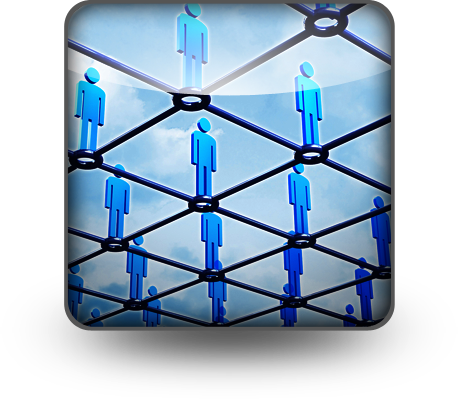 Повышение квалификации персонала
Корпоративные семинары
Специализированные серии семинаров с персоналом системы управления недвижимостью. 
Планы и содержательная часть семинаров формируются для максимально быстрого усвоения знаний и навыков, необходимых на каждом этапе внедрения и эксплуатации системы  управления недвижимостью
Планы и содержание семинаров специально разрабатываются для различных участников проекта внедрения системы управления недвижимостью – высшего руководства,  менеджеров среднего звена, непосредственных исполнителей. 
Образовательные программы совместно с кафедрой экономики и менеджмента недвижимости и технологий СПбГПУ
Повышение квалификации
Курсы повышение квалификации по лицензированным темам   по управлению недвижимостью (свидетельство гособразца 72 и 104 часа), 
Профессиональная переподготовка
Программа по направлению «Управление корпоративной недвижимостью» (800 часов – диплом о профподготовке)
Академическое образование: магистратура, аспирантура, докторантура по направлению «Управление корпоративной недвижимостью»
Создание системы 
управления недвижимостью: 
Коммерческое предложение
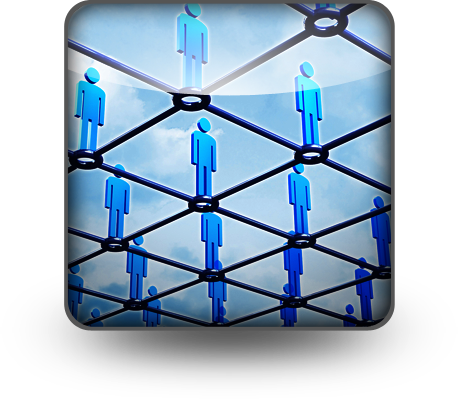 Полевые работы по внедрению системы управления недвижимостью
Создание реестра объектов недвижимости, в том числе, интеллектуальных поэтажных планов, на основе существующих бумажных Технических паспортов, Свидетельств 
Выполнение обмерных работ и обследований при отсутствии Технических паспортов
Оценка технического состояния объектов недвижимости
Оценка эксплуатационного состояния объектов недвижимости
Инвентаризация в натуре и создание реестра инженерного оборудования с идентификацией на основе штрих-кодирования
Инвентаризация в натуре и создание реестра размещения рабочих мест, мебели, оборудования, оргтехники и т.д. на основ штрих-кодирования
Создание фирменной  базы знаний норм эксплуатации
Первичный запуск на месте элементов системы планирования
Оперативная адаптация алгоритмов платформы ValMaster FM/SD c учетом пожеланий Заказчика
Создание системы 
управления недвижимостью: 
Коммерческое предложение
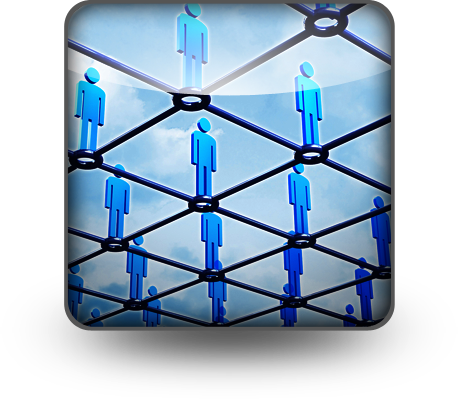 Портфолио выполненных работ
Информационно-аналитическая система ValMaster FM выведена на отечественный рынок тиражируемых коммерческих продуктов в канун кризиса, который остановил реализацию многих уже подписанных договоров.
На текущий момент под управлением ValMaster FM портфель недвижимости общей площадью около 3 млн м2, в том числе, ОАО «Ростелеком», ОАО ЛОМО, ФГУП «Государственный Эрмитаж», Российская национальная библиотека. Выполнен пилотный проект в рамках программы «Вокзалы России», реализуемой ОАО «Дирекция железнодорожных вокзалов» ОАО РЖД.
Активно восстанавливаются докризисные проекты, В течение 2011 года  планируется расширить портфель корпоративной недвижимости под управлением ValMaster FM минимум в три раза. Основной целевой сегмент потенциальных клиентов – владельцы крупных портфелей недвижимости с современным уровнем корпоративного управления.
Представленные Вашему вниманию технологии  разработаны на основе лучших зарубежных практик с учетом нормативно-правовых и технических особенностей отечественной отрасли  недвижимости.
Уверен, что использование наших технологий безусловно обеспечит самый современный уровень  системы управления Вашего портфеля недвижимости.
Научный руководитель проектак.т.н, д.э.н., проф. каф. «Экономика и менеджмент недвижимости» СПбГПУЕ. Тарасевичrcav@peterlink.ruwww.valmaster.ru
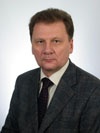